Διαχείριση Υδατικών Πόρων
Δομή
Ιδιαιτερότητα του αγαθού (sui generis)
  Ανθρώπινο δικαίωμα
Οδηγία-πλαίσιο
Κοστολόγηση-Τιμολόγηση
Νερό: Ιδιωτικό ή κοινωνικό ή δημόσιο αγαθό;
Δεν έχει υποκατάστατα
Απαραίτητο για την επιβίωση του ανθρώπου (και εν γένει των έμβιων όντων)
Ανθρώπινο δικαίωμα (Human right) (οικουμενικά; Υπερ-πολιτισμικά; Ή δημιουργήματα του Ευρωπαϊκού πολιτισμού;)
Φυσικό δίκαιο ; (αξίες, αρετή, καθήκον, άγραφοι νόμοι τραγωδίες στην αρχαία Ελλάδα)
Οικονομικό αγαθό- universal solvent
Δούζινας, Κ. (2006), Το Τέλος των Ανθρώπινων Δικαιωμάτων, Αθήνα, Παπαζήσης.
Managing Water under Uncertainty  and Risk-UN (2012)
The Right to Water (UN 2003)
[t]he human right to water entitles everyone to sufficient, safe, acceptable, physically accessible and affordable water for personal and domestic uses.” 
U.N. Doc. E/C.12/2002/11 (2002). (General Comment)

On 28 July 2010 the United Nations General Assembly through Resolution
A/RES/64/292 declared safe and clean drinking water and sanitation a human right
essential to the full enjoyment of life and all other human rights.
Tiboris, M. (2019). Against the human right to water? Human Rights Quarterly, 41(4), 916-938
ποσότητα;
World Bank and the World Health Organization
Gleick, P. H. (1998). The human right to water. Water Policy, 1(5), 487-503.
Παράδειγμα
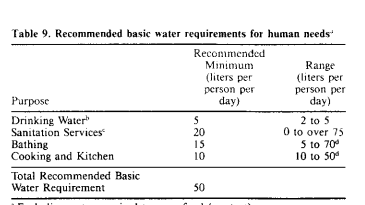 Κύκλος ζωής
Φύλο
Πολιτισμικοί &
Προσωπικοί λόγοι
Gleick, P. H. (1996). Basic water requirements for human activities: Meeting basic needs. Water International, 21(2), 83-92.
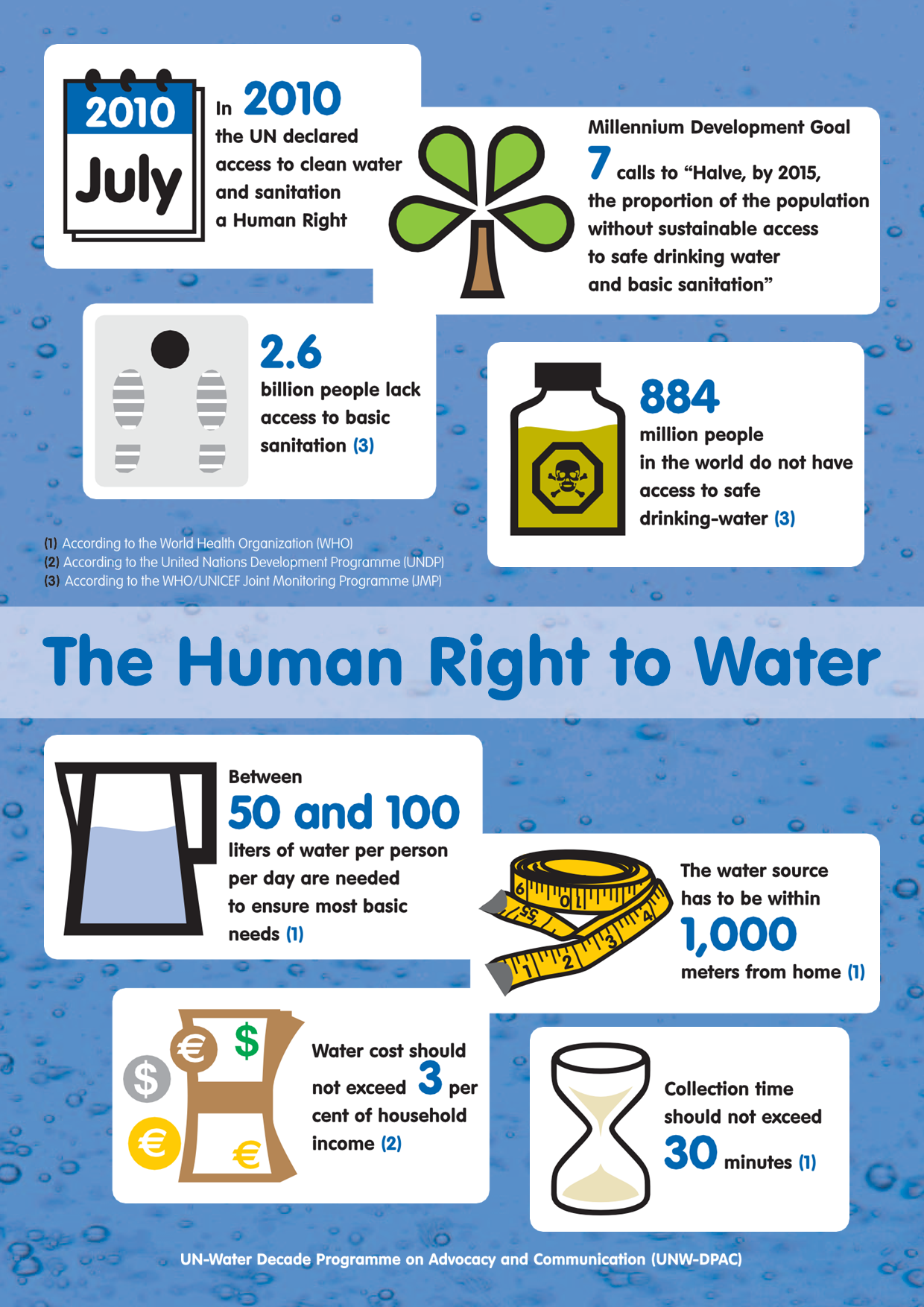 affordability
https://www.un.org/waterforlifedecade/pdf/facts_and_figures_human_right_to_water_eng.pdf
THE DUBLIN STATEMENTON WATER AND SUSTAINABLE DEVELOPMENT
http://www.wmo.int/pages/prog/hwrp/documents/english/icwedece.html
“[w]ater has an economic value in all its competing uses and should be  recognized  as  an  economic  good.  Within  this  principle,  it  is  vital  to recognize first the basic right of all human beings to have access to clean water and sanitation at an affordable price.”
Principle No. 4
Δωρεάν διάθεση
Οικονομικό αγαθό
Κοινωνικό αγαθό, 
Βασικές ανάγκες
Ελαστικότητα ζήτησης
Ανθρώπινο 
δικαίωμα
Πολιτισμική
πολιτική
ρύθμιση
Τιμολόγηση
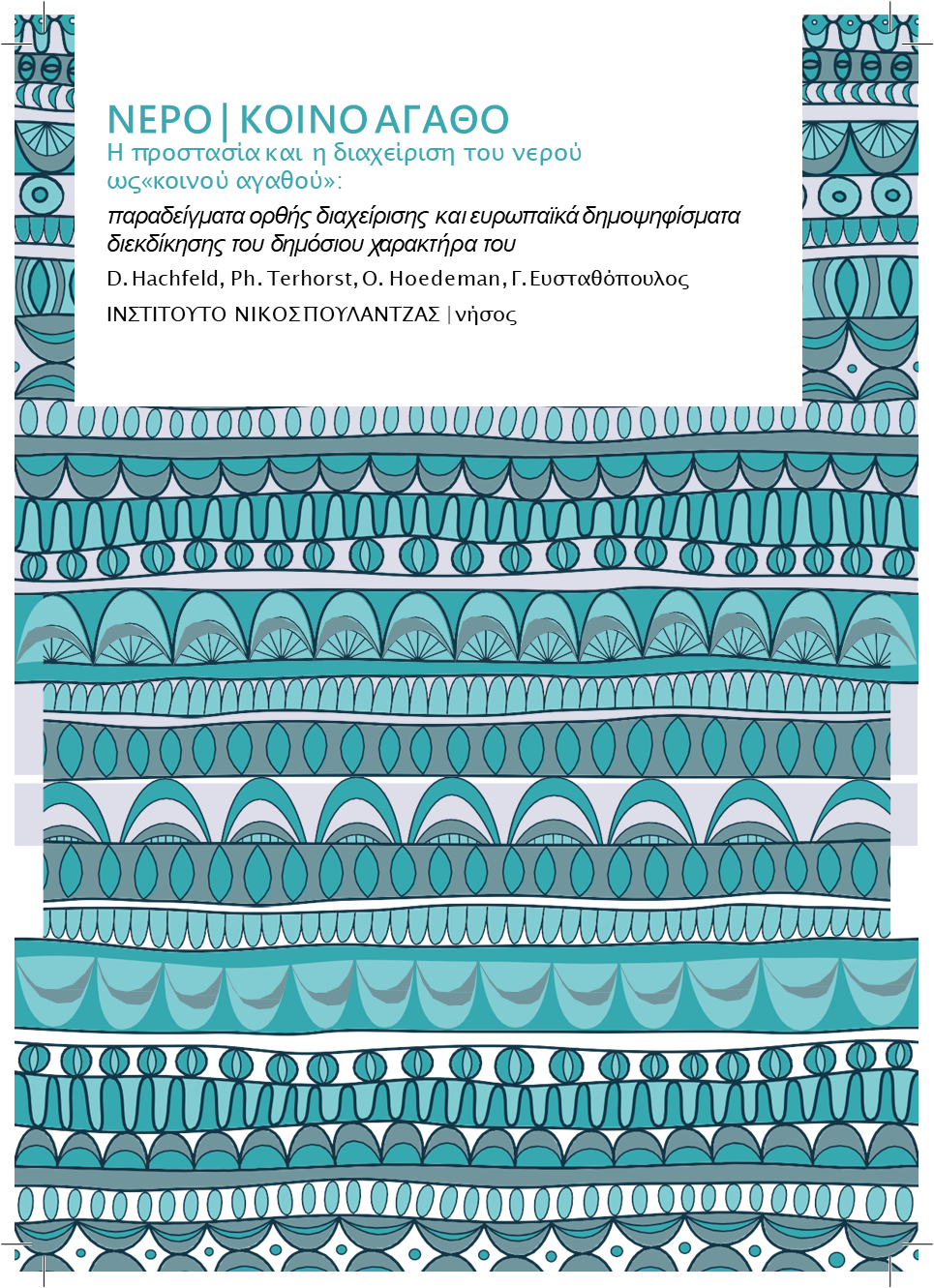 Αμηχανία και σύγχυση
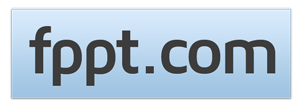